일본의 네 가지 전통문화
일본어일본학과 22001808 이인원
목차
일본의 전통문화의 의의
일본의 전통 문화의 갈래
전통 문학
연극
전통 식문화
전통 의상
일본 전통 문화의 의의
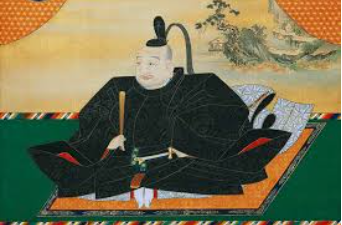 에도 시대에 쇄국 정치로 인한 고유성 강화
에도 시대 260년간 문화가 일본의 전통 문화
에도 막부를 설치한 도쿠가와 이에야스
일본 전통 문화의 갈래
전통문학
연극
전통 식문화
전통 의상
전통 문학
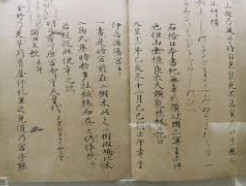 상대문학
고대전기문학
나라 중심의 794년까지의 문학
구승문학 발달
고지키, 니혼쇼키
만요슈 편찬
가키노모토노 히토마로, 야마노우에노 오쿠라가 대표적
4500편의 시가 수록된 정형가집의 만요슈
전통 문학
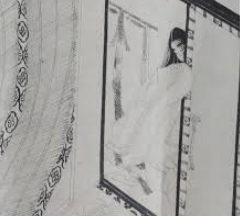 중고문학
헤이안 시대문학
가나 문자의 생성
세이 쇼나곤, 무라사키 시키부 등 여성 시인 활동
다케토리모노가타리, 겐지모노가타리 대표적
헤이안 시대의 여성작가 세이 쇼나곤
전통 문학
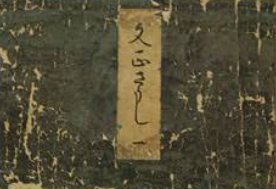 중세문학
1192년 경부터 에도 시대 전 문학
무사시대로 군담소설이 유명
은자 문학, 설화문학 등도 유행
오토기조시 유행
단편소설 오토기조시
전통 문학
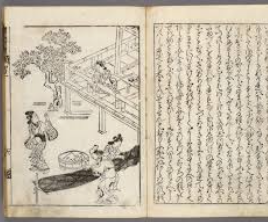 근세문학
에도시대의 문학
오사카, 교토 중심 발달
풍속소설 유행
이하라 사이카쿠-우키요조시
하이카이 번성
조닌 문학 유행
국학의 출현으로 고전에 관심 갖게 함
일본의 우수함을 내세우고 국가를 신격화
서민 층이 향유했던 우키요조시
연극
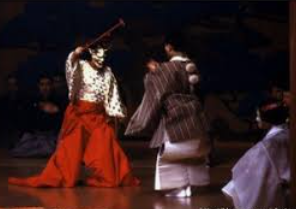 노
가마쿠라 시대 후기에 발원
무로마치 시대 초기에 완성된 일본의 가무극
노멘, 오모테라는 가면 사용
전용 극장인 노가쿠도
출연자는 모두 남성
대사에 해당하는 우타이, 연기에 해당하는 춤, 음악에 해당되는 하야시로 구성
연극
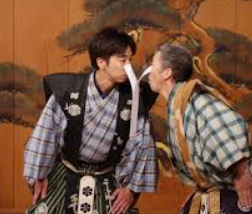 교겐
노와 같은 무대에서 병연되어 발달
독특한 풍자, 박력있는 연기, 세련된 형식이 특징
서민을 주 소비층으로 해 이해하기 쉽게 구성
대사극으로 노와 다름
두 사람간의 대립, 갈등으로 전개되지만 가볍고 소탈한 웃음을 유도하는 것이 그 목적
가면을 원칙적으로는 사용하지 않음
가나가와현의 교겐 연극
연극
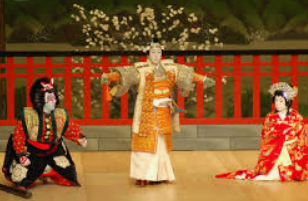 가부키
노래인 가, 춤인 무, 연기인 기
노와 같이 출연자는 남성
전용 극장 가부키자에서 공연
주요무형문화재이자 유네스코 지정 세계문화유산으로 등록
에도 시대의 민중극
단순한 민속예능에 국한되지 않고 서민의 마음을 반영
쇼치쿠 가부키 베이징 공연
연극
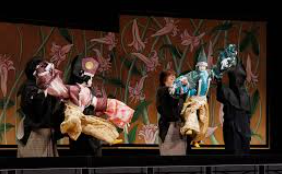 조루리
에도시대, 샤미센 반주에 맞춰 이야기를 읊는 행위
가타리모노를 비파의 반주에 맞춰 낭독
조루리 선율으로 개념화됨
후에는 조루리로 통칭
카타리와 후토자오샤미센
연극
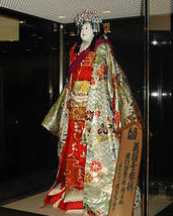 분라쿠
에도시대, 앞서 작성한 ‘닌교조루리’가 전신
인형이라는 뜻의 ‘닌교‘ 이야기체 음악 ‘조루리’
본래 극장이름 이지만 뜻이 확장되어 대명사로 쓰임
조루리를 담당하는 다유
음악을 담당하는 샤미센 연주자
인형의 조정 담당자가 삼위일체를 이루는 섬세한 예능
오사카 국립분라쿠극장에 전시된
분라쿠 인형
연극
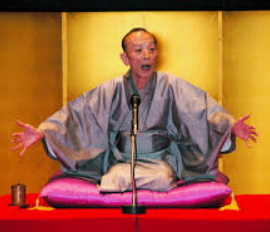 라쿠고
에도시대에 발원되어 현재까지 전승
화자가 앉아 목소리의 톤, 몸짓, 손짓을 이용해 이야기
이야기는 언제나 맨 마지막에 결정적인 맺음
이 맺음을 ‘오치’(落ち)
소재는 연극풍의 시바이바나시, 서민들의 희극인 닌조바나시등으로 분류
지역 별로 간토 지방 중심 에도 라쿠고, 관서 지방 중심 가미가타 라쿠고로 크게 분류 가능
한국에서 라쿠고 공연을 한
가쓰라 회장
전통 식문화
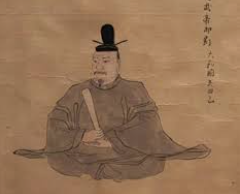 에도 시대 이전
야요이 시대에 들어 선진적인 농법이 전파
야마토가 백제와 많은 교류를 해 한국으로부터 많은 영향
중국 남부지역의 요리들로부터도 영향
675년 덴무 덴노 육식 금지령
해산물, 채소 위주로 먹는 식문화
중국으로부터 국수요리가 전파되어 우동 발원
덴무 덴노
전통 식문화
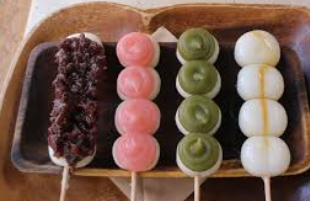 에도 시대 이후
지배층
현재 가이세키 요리의 모체인 혼젠요리 중심으로 형식화
실제 식사는 지금의 가이세키 요리 후반에 나오는 밥, 츠케모노
당고
서민층
에도에 다이묘를 소환해 주거공간이 필요해 인력이 에도에 밀집
음식을 전문으로 만드는 조닌이 등장하며 포장마차 개념의 야타이 
니하치소바, 니기리즈시, 텐푸라, 카뱌야키, 야키토리 등장
우동, 오니기리, 당고도 인기
패스트푸드의 기원이자 전신
전통 식문화
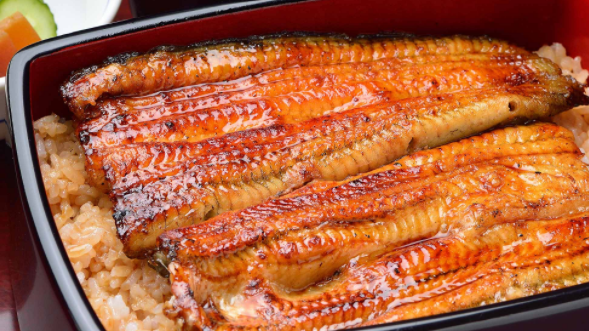 장어구이
세계 장어 유통량 70%가 일본
배를 갈라 소스를 잘 스며들게 하는 차별점
일본의 날붙이 문화와 관계 있음
우나동 탄생
장어구이
전통 식문화
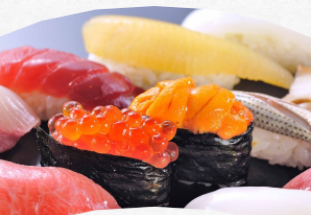 스시
시작은 ‘나레즈시’
바닷물에 생선 자연발효가 시초
점차 밥을 넣어 숙성
현재 먹는 후나스시
현재 잘 알려있는 스시는 니기리즈시
에도의 주류 스시로 발돋움
스시
전통 식문화
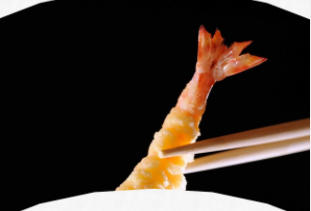 덴푸라
아즈치 모모야마 시대에 그리스도교 선교사와 교류
나가사키에서 널리 알려진 어패류의 덴푸라
당시에는 튀김옷을 입히지 않은 형태
현재도 일부 간사이 지방에서는 튀김옷을 입히지 않음
지금처럼 튀김옷을 입혀 튀기는 ‘쓰케아게＇는 16세기 
17세기 교토에서 유행했고 18세기에는 에도에서 포장마차 요리
덴푸라
전통 의상
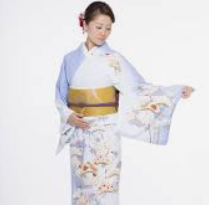 기모노
고유의 민족의상
여성들이 의례나 결혼식과 같은 행사에 자주 입음
미혼, 기혼에 따라 다름
스모 선수들도 공식 석상에서는 기모노를 입어야 함
기모노
전통 의상
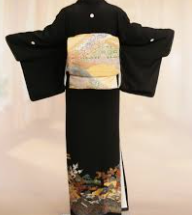 도메소데
결혼한 여성이 입음
호몬기
방문할 때 입는 옷(약식 예복)
쓰케사게
근대에 와서 만들어짐, 사교 행사에 많이 착용
이로무지
단색의 기모노로 다도를 할 때 자주 착용
도메소데
전통 의상
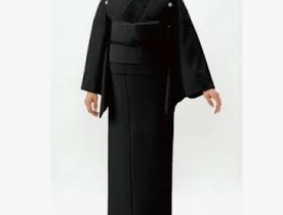 우치카케
결혼식에서 신부가 입는 격조 높은 기모노
화려한 색상

모후쿠
죽은 자에게 예를 갖추는 기모노
검은 비단 베이스
불교 장례 행사를 지내는 날에 죽은 사람의 친족이 착용
모후쿠
관련 동영상
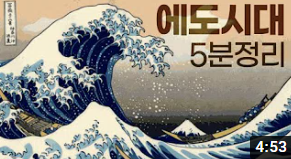 https://www.youtube.com/watch?v=9Up0iyu5jJU